Jan Drda: němá Barikáda (1946)
Ideologizovaný obraz války
Typologie obrazů války v poválečné české próze let 1946 – 1948
A) Publikované deníkové záznamy:
Lev Sychrava: Záznamy z Buchenwaldu (45)
Julius Fučík: Reportáž psaní na oprátce (45)

B) Reportáže a reportážní prózy:
Ota Kraus, Erik Schön: Továrna na smrt (46)
Jiří Mucha: Oheň proti ohni (47)
C) Zcela fikční (románové, povídkové) reprezentace války:
Marie Pujmanová: Hra s ohněm (48), Život proti smrti (52)
Jiří Marek: Muži jdou v tmě (46)
Milan Jariš: Oni přijdou (48)

Egon Hostovský: Listy z vyhnanství (41; 46), Úkryt (43; 46)
Jiří Mucha: Spálená setba (48)
Jiří Weil: Život s hvězdou (49)
Jan Drda: Němá barikáda – souhrnná charakterizace povídek
11 povídek, komponovaných do sbírky chronologicky podle doby, v níž se během války/okupace odehrávají
Rozdílné příběhy x totožné ideové vyznění: Každá povídka znovu a znovu potvrzuje hodnotová schémata, připisovaná jednotlivým aktérům a událostem
Princip typizace: jednotlivci jsou představiteli či ztělesněním obecného rysu: Češi tak vůbec, Němci tak vůbec, hrdinové proletářského původu, hrdinové z řad inteligence atp.
Napínavé, dobrodružné dějové schéma: příběhy na hraně mezi životem a smrtí
Odkazování k dobovým reáliím: povídky „nasávají energii“ z faktu, že zkušenost s válkou je výraznou a důležitou součástí individuální i společenské paměti
Jádrem dějové linie je ve většině povídek princip iniciace: nehrdinská postava se tlakem okolností stává hrdinou; pochopí, že daný úděl musí přijmout – že nejedná jen za sebe, ale reprezentuje národ/třídu apod.
Pro iniciační přerod hraje klíčovou roli iniciátor: zkušený a zasvěcený matador, pod jehož vlivem a dozorem se ne-hrdina stává hrdinou
Češství jako kontinuita dobré tradice
Nalevo – povídka Včelař:  Vesnický inteligent, který si čte Palackého
Další příklady:
„aktovku věčně zatěžklou klasiky“ (Vyšší princip)
„S hlediska vyššího principu mravního… vám mohu říci jenom jedno: vražda na tyranu není zločinem (…) Také já… schvaluji atentát na Heyricha!“ (Vyšší princip)
mechanismus iniciace
Iniciace – Hlídač dynamitu – pokr.
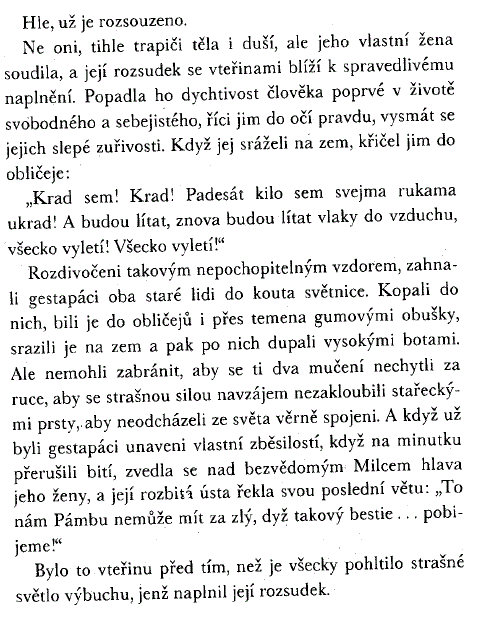 Iniciace – Pancéřová pěst
Iniciace – Pancéřová pěst II
Iniciace – Pancéřová pěst III
Joseph Capmbell: Tisíc tváří hrdiny (1949) – monomýtus
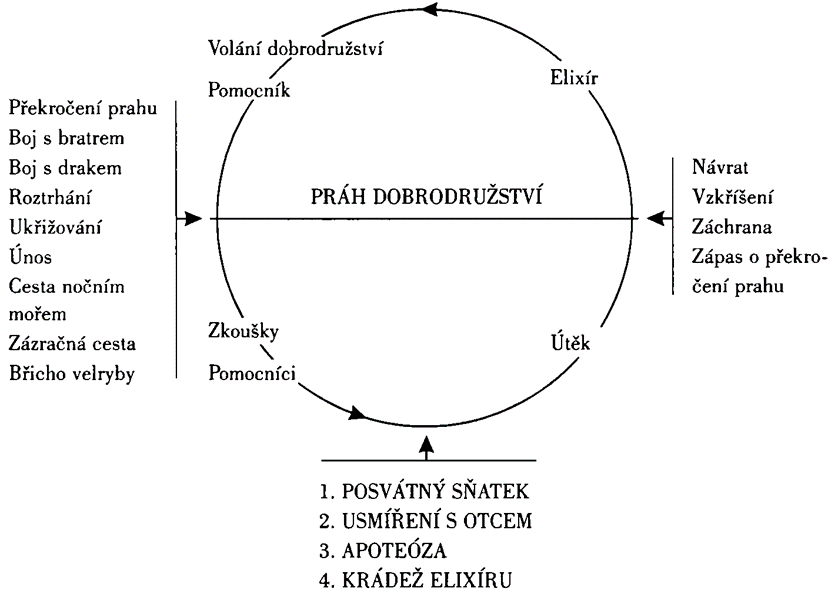